Relatório de Ouvidoria.Ref.: 2º Semestre/2023.
Relatório - 2º Semestre de 2023- Ouvidoria.
Sumário.
Introdução;
Síntese de atendimentos: 
  E-mail;
  Telefone (0800);
  Consumidor.gov.br;
  RDR (BACEN);
Comparativo entre Canais de Atendimento: 
  Demandas Tratadas;
  Prazo Médio de Resolução;
  Demandas Atendidas Fora do Prazo;
Perfil dos Manifestantes;
Perfil das Manifestações;
Elegibilidade das Demandas;
Dados de Satisfação: 
  Canais Próprios;
  Canais Regulamentados;
Considerações Finais.
Relatório - 2º Semestre de 2023- Ouvidoria
Introdução
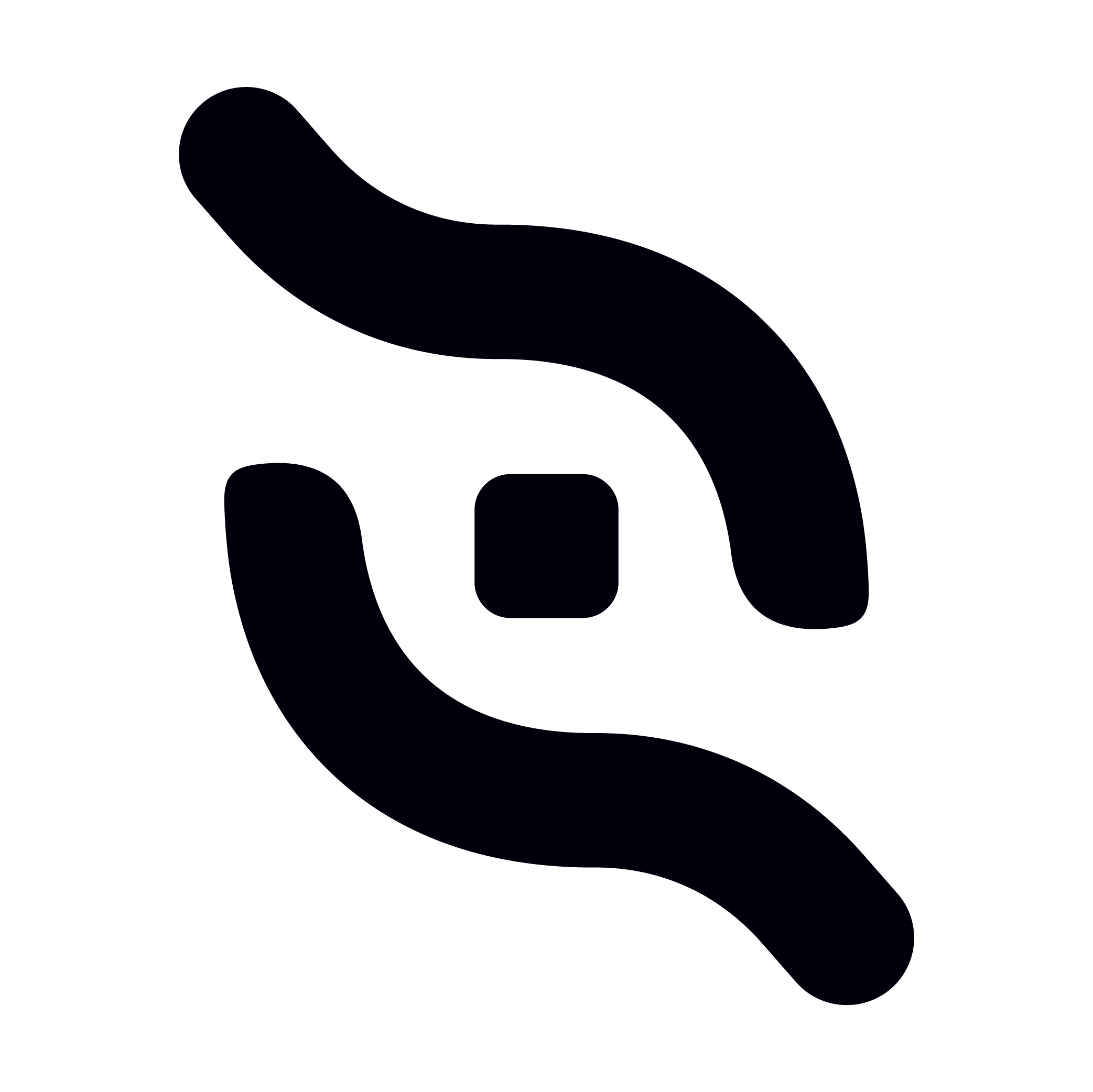 O que é a iugu?
A iugu é uma instituição de pagamento autorizada a funcionar pelo Banco Central do Brasil ("BCB") na modalidade de emissora de moeda eletrônica e seus serviços de pagamento consistem no processamento de pagamento por meio de Pix, cartão de crédito e boleto. 
Ademais, a iugu oferece uma  plataforma com toda tecnologia e suporte necessários para que as empresas possam estruturar operações financeiras inteligentes, automatizadas e eficientes de ponta a ponta.
Como é a atuação da Ouvidoria da iugu?
A Ouvidoria, órgão independente constituído nos termos das normas regulamentares vigentes, é um canal de atendimento da iugu, para seus clientes e usuários, cujo escopo é solucionar problemas, que podem ser recepcionados na forma de pedidos de informação, reclamações, solicitações, sugestões e/ou elogios.
As atribuições e competências da Ouvidoria estão previstas na Resolução BCB n° 28, de 23 de outubro de 2020, a qual dispõe sobre a constituição e o funcionamento do componente organizacional da ouvidoria pelas instituições de pagamento e pelas administradoras de consórcio.
Relatório - 2º Semestre de 2023- Ouvidoria
Síntese de atendimentos:E-mails.
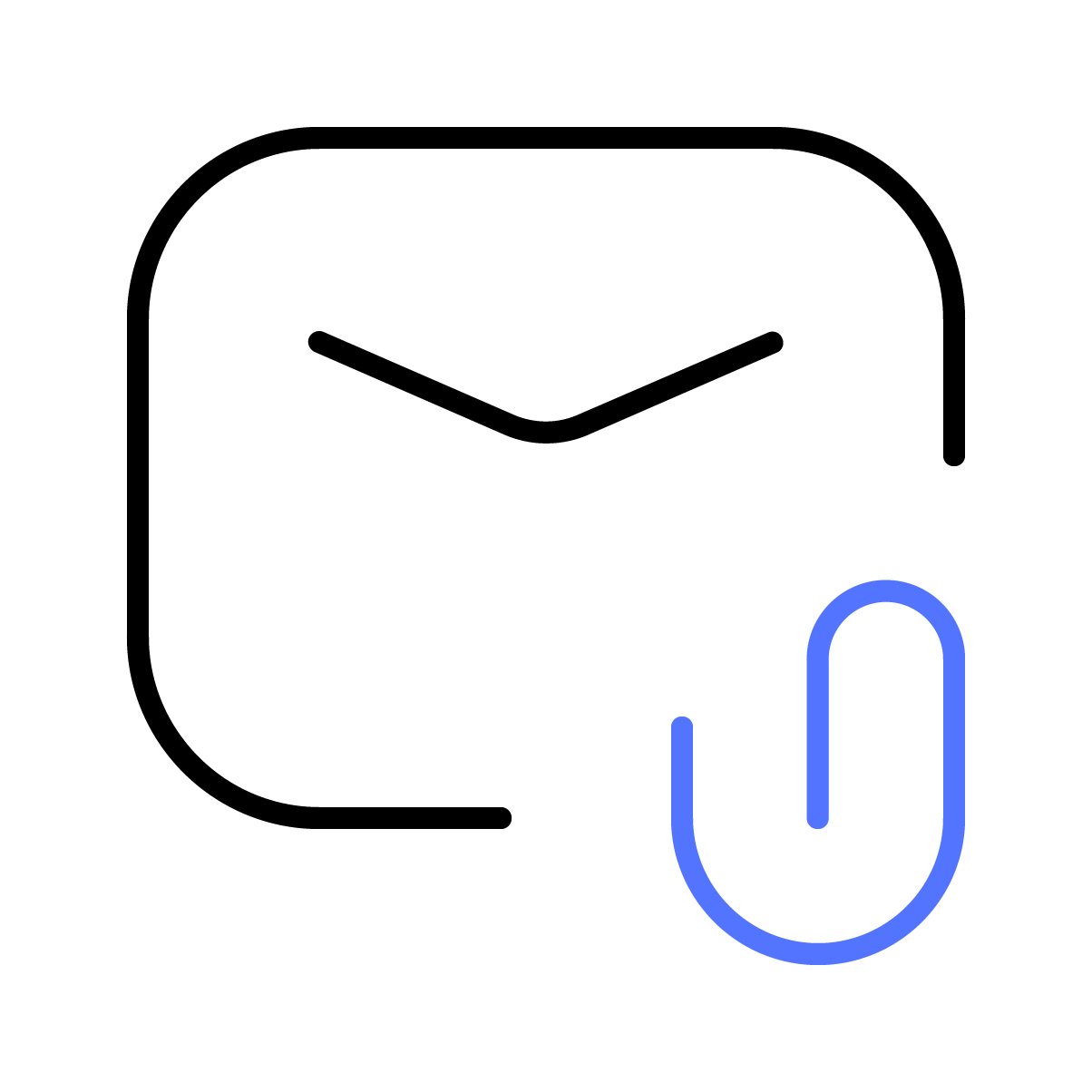 Pontos Observados:
Houve uma diminuição relevante na média mensal de demandas recebidas pelo canal de E-mail de 98.2% entre o 1º Sem/23 e o 2º Sem/23. 
A resolução das demandas recebeidas por esse canal, em média, foi feita em 2,1 d.u* no 1º Sem/23 e em 1.7 d.u no 2º Sem/23. 
A média se manteve abaixo do prazo regulamentar de 10 dias úteis.
Comparativo:
D.U* / d.u* = Dias úteis.
Relatório - 2º Semestre de 2023- Ouvidoria
Síntese de atendimentosTelefone (0800)
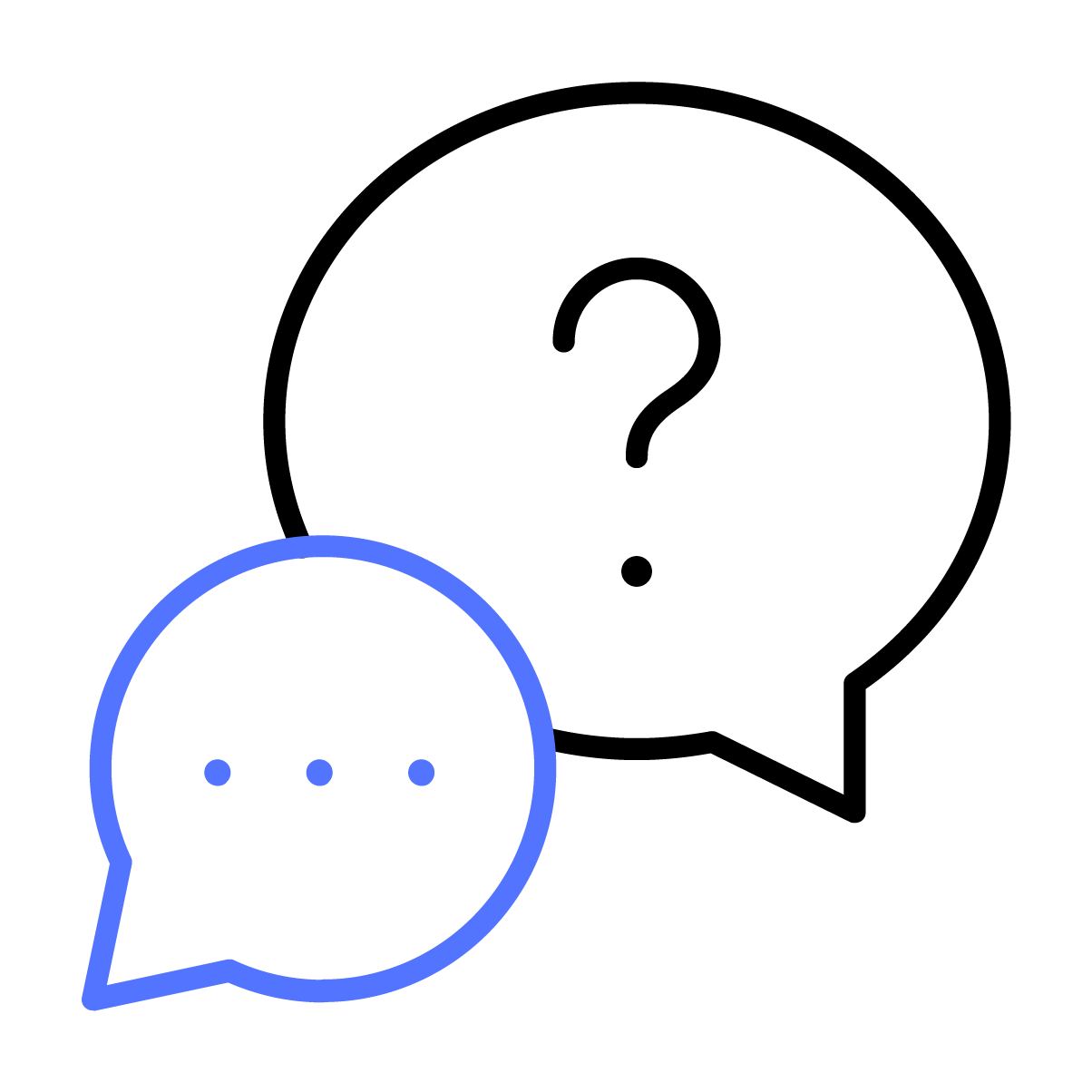 Pontos Observados:
A média mensal de demandas tratadas pelo canal de Telefone (0800) diminuiu 16% entre o 1º Sem/23 e o 2º Sem/23.
A resolução das demandas se deu, em média, em 1,0 d.u no 1º Sem/23 e em 1,8 d.u no 2º Sem/23. 
O aumento do prazo de resolução (80%) se deve ao nível de complexidade das demandas atendidas no período em questão.
Ainda assim, a média se manteve abaixo do prazo regulamentar de 10 dias úteis.
Comparativo:
Relatório – 2º Semestre de 2023- Ouvidoria
Síntese de atendimentosConsumidor.gov.br
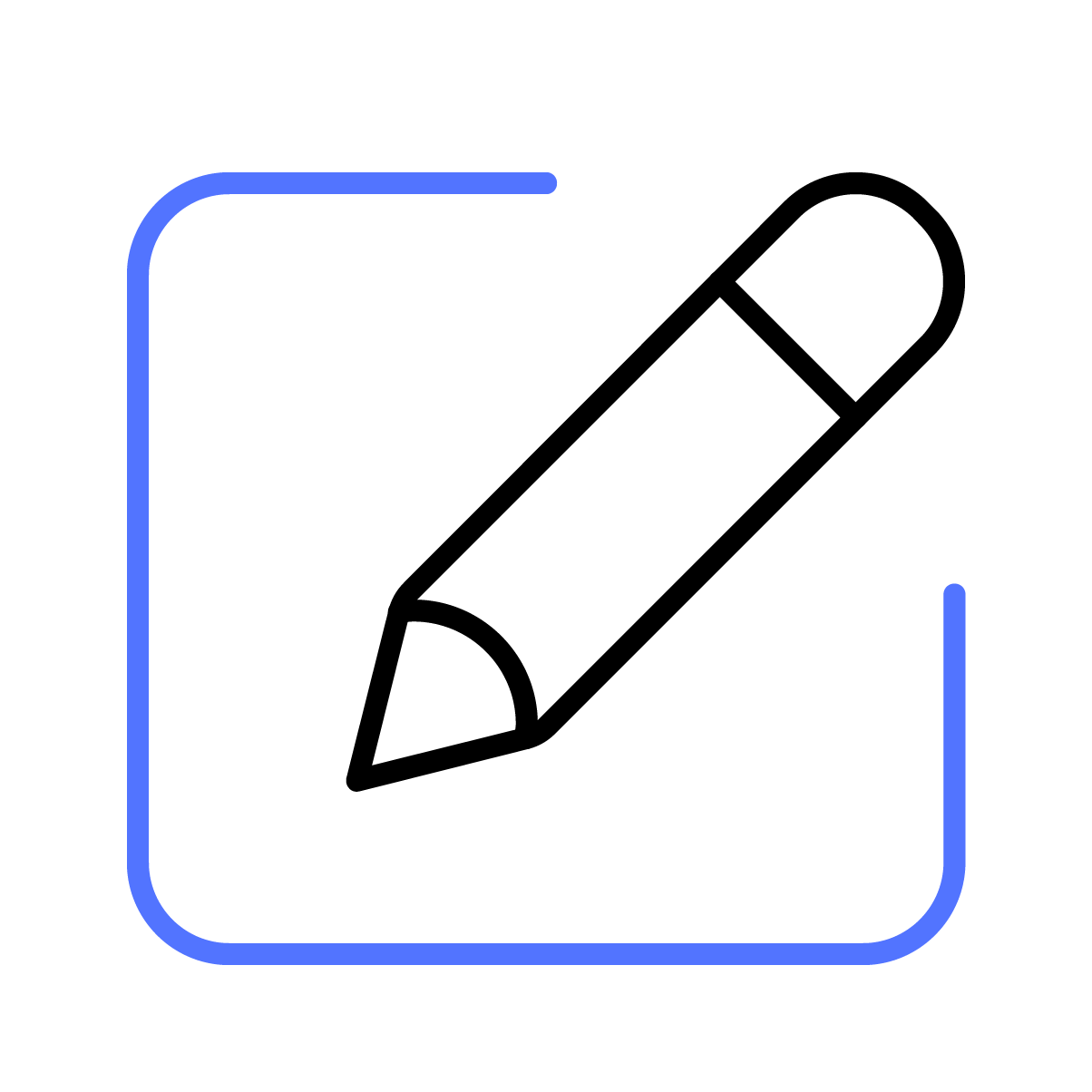 Pontos Observados:
A média semestral de demandas recebidas e tratadas pelo canal Consumidor.gov.br cresceu 1.7% entre o 1º Sem/23 e o 2º Sem/23. 
O tempo médio de resolução das demandas aumentou de 5.6 d.u no 1º Sem/23 para 5.9 d.u no 2º Sem/23 - o que representa um aumento de 5.4%. 
O aumento de demandas recebidas e tratadas se manteve dentro do esperado, tal como da média do prazo de atendimento que, se se manteve do prazo regulamentar deste órgão de 10 dias corridos.
Comparativo:
Relatório - 2º Semestre de 2023- Ouvidoria
Síntese de atendimentosRDR/BACEN
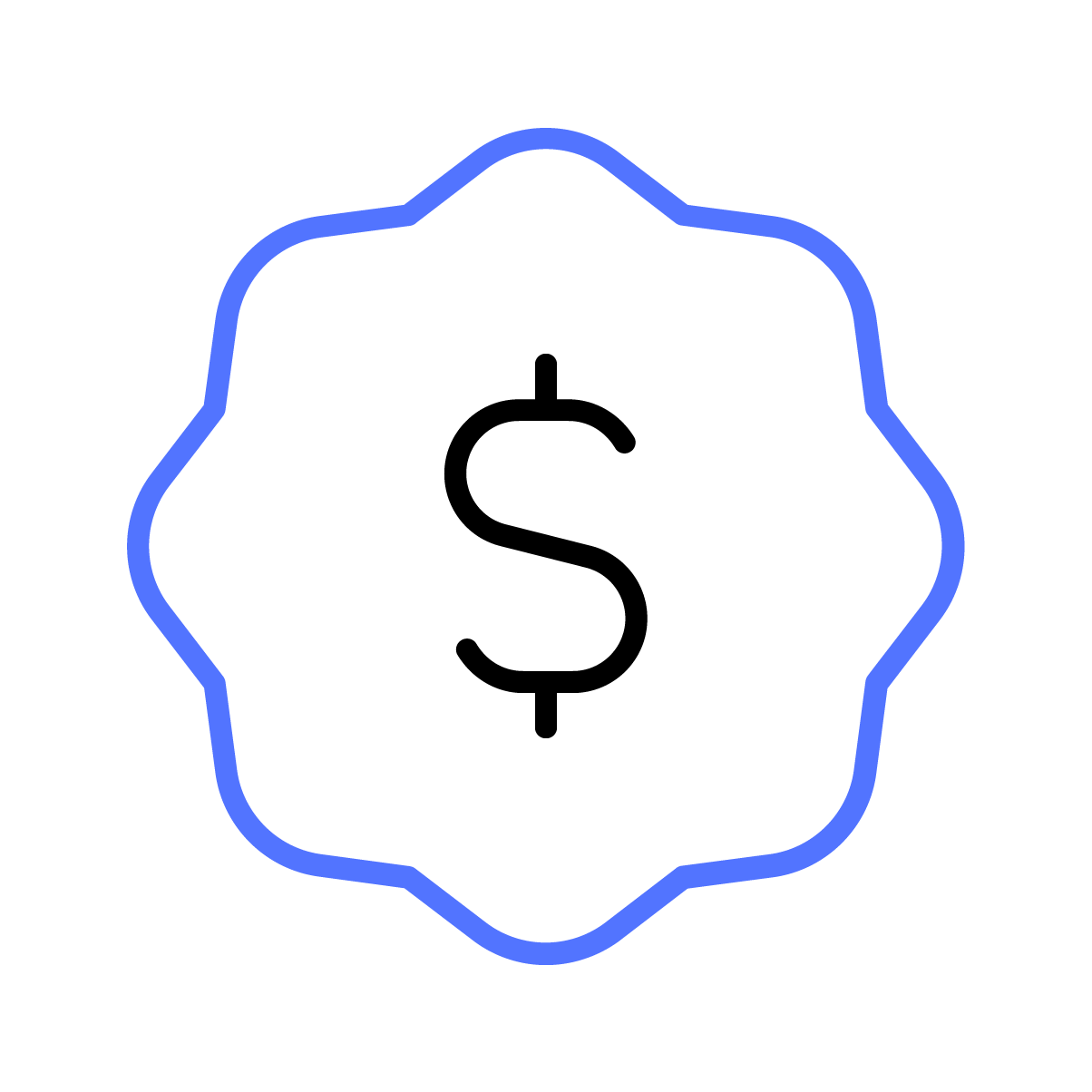 Pontos Observados:
A mensal de demandas recebidas e tratadas pelo canal RDR/BACEN diminuiu em 48% entre o 1º Sem/23 e o 2º Sem/23. 
A diminuição das demandas recebidas e tratadas no Canal de Atendimento em questão decorre, principalmente, do cenário relacionado à aquisição pela iugu de parte da carteira de clientes da Juno by Ebanx (os entraves relacionados a referida migração foram solucionados completamente no mês de Junho, ao final do 1º Sem/23).
Consequentemente, a média do prazo de atendimento no 2º Sem/23 diminuiu em 10.5%, mantendo-se abaixo do prazo regulamentar de 10 dias úteis.
Comparativo:
Relatório - 2º Semestre de 2023- Ouvidoria.
Comparativo entre Canais de Atendimento Demandas Tratadas
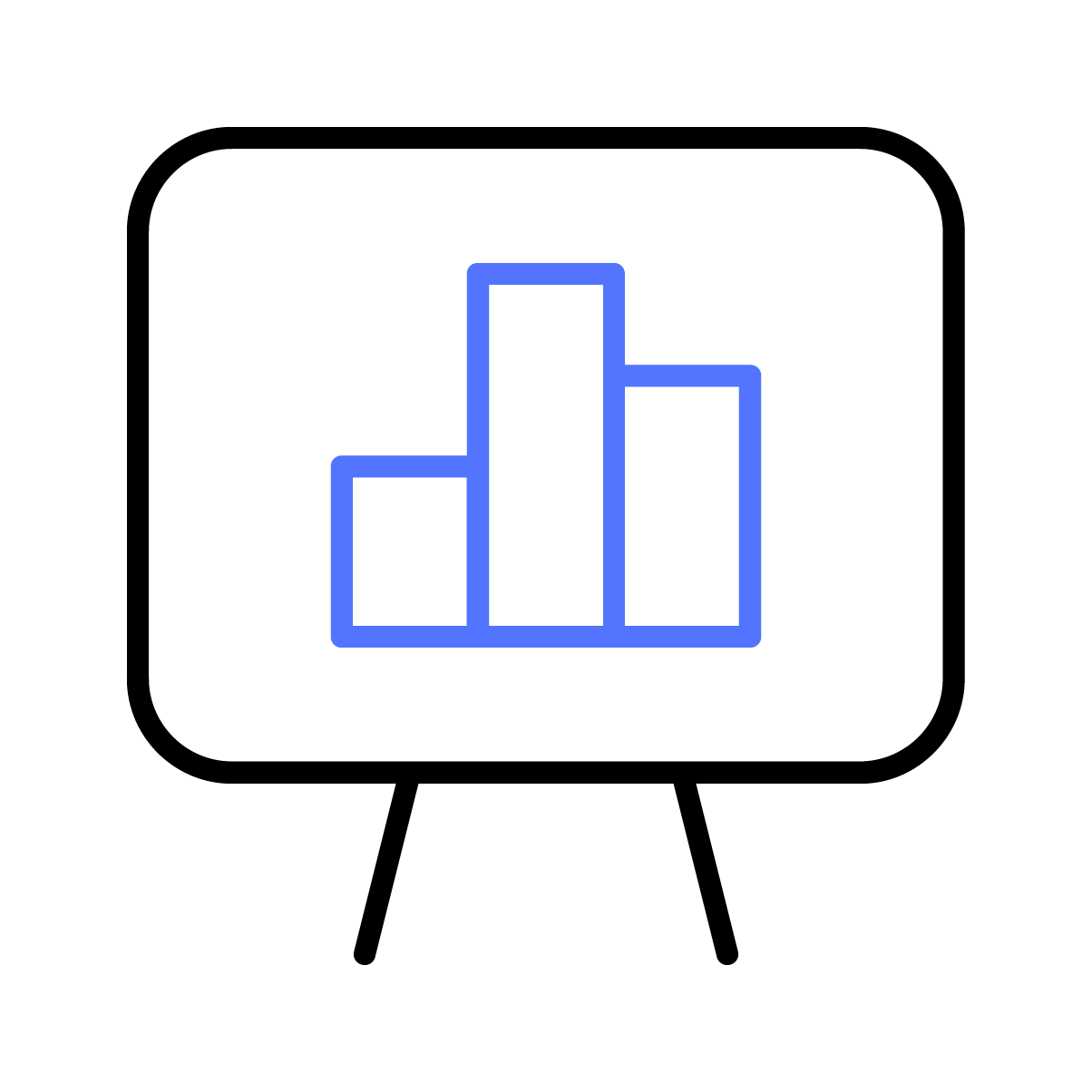 Pontos Observados:
Com exceção do canal de E-mail, houve um crescimento no número de demandas recebidas nos demais canais de Atendimento.
A diminuição de 95% das demandas recebidas e atendidas por E-mail, decorre, principalmente, da alteração feita no processo de triagem do recebimento das demandas, que passou a filtrar e encaminhar à Ouvidoria somente as demandas de 2ª instância -- demandas essas, naturalmente elegíveis ao canal de Ouvidoria.
A elevação das demandas nos demais canais de atendimento (i.e. Telefonia, Consumidor.gov e RDR) foi de, respectivamente, 137%; 182% e 45%.
Comparativo:
Relatório - 2º Semestre de 2023- Ouvidoria.
Comparativo entre Canais de Atendimento: Total de Demandas Tratadas.
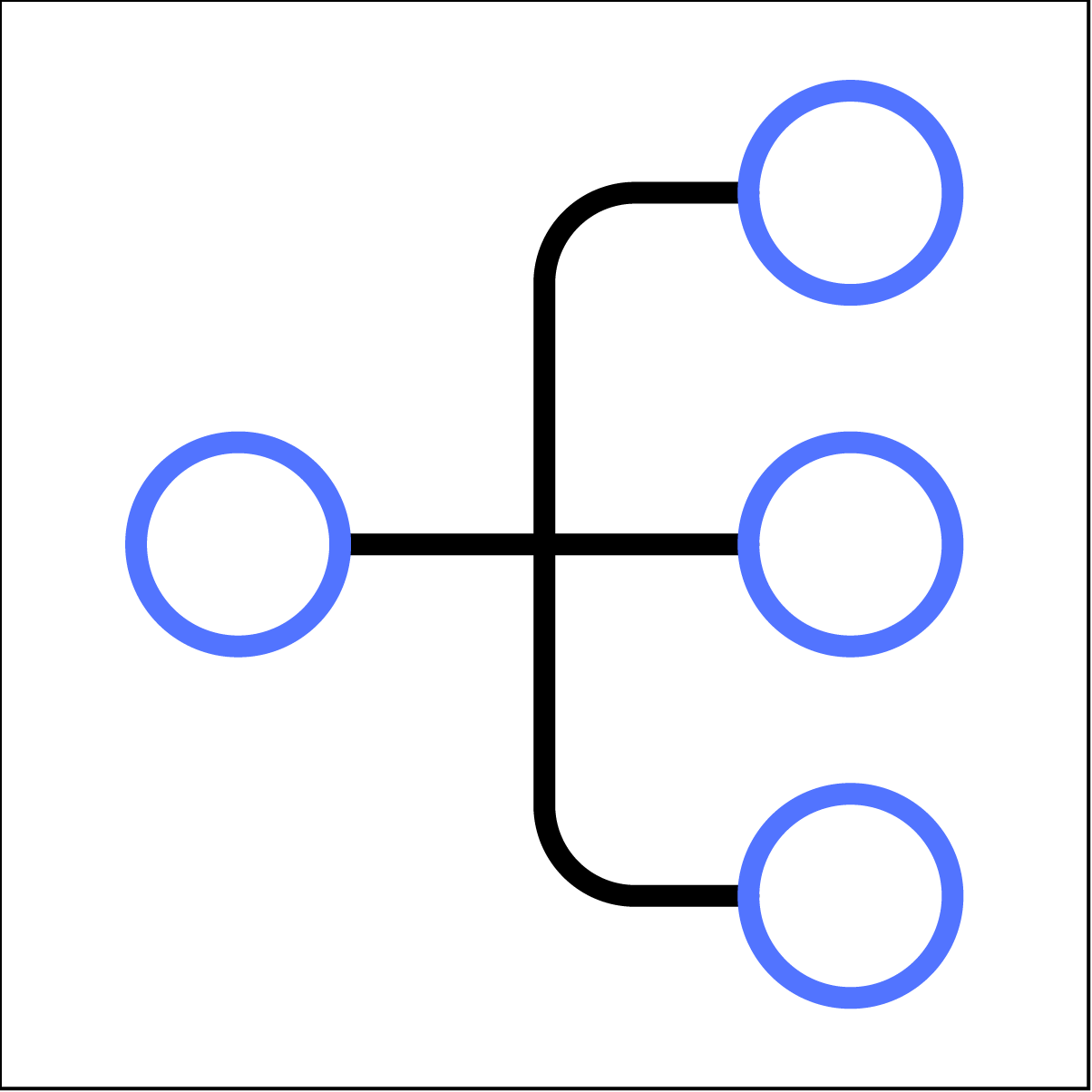 Houve uma diminuição do total de demandas tratadas pela Ouvidoria em 64% entre o 1º Sem/23 e o 2º Sem/23. O único canal de atendimento que apresentou um aumento de acionamentos foi o Consumidor.gov.br. (+1.7%)
A queda de acionamento nos demais canais decorre:
 das alterações relacionadas ao recebimento de demandas no canal de E-mail;
Da normalização do cenário relacionado à aquisição da carteira de clientes da Juno by Ebanx (RDR/BACEN e Telefonia 0800 ).
Comparativo:
Relatório - 2º Semestre de 2023- Ouvidoria.
Comparativo entre Canais de Atendimento: Prazo Médio de Resolução.
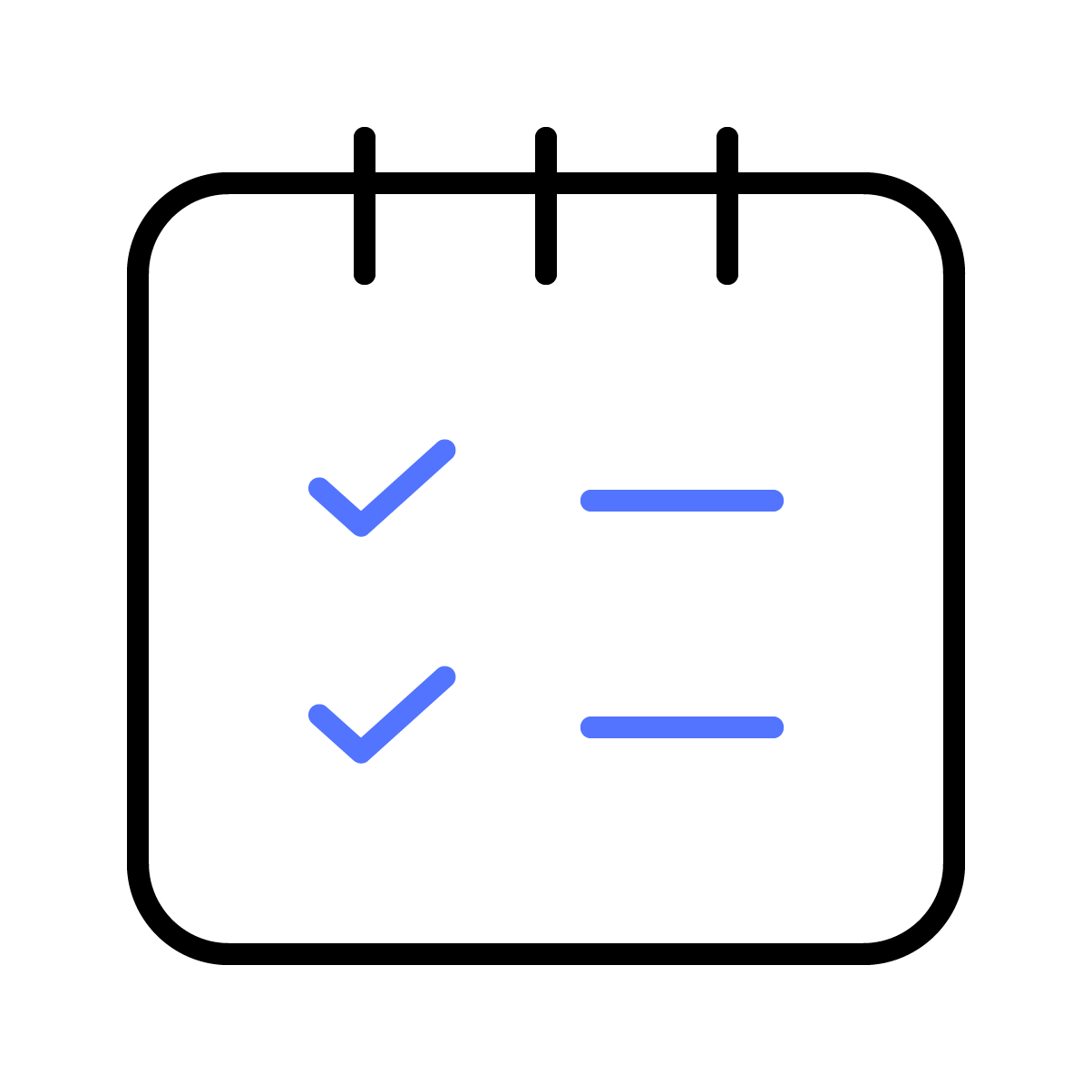 Pontos Observados:
Com exceção do Telefone 0800 e do Consumidor.gov.br, houve uma diminuição na média de d.u. para a resolução das demandas  nos demais canais de atendimento. A diminuição do prazo em tais canais (E-mail; RDR/BACEN) pode ser justificado pelos seguintes pontos:
A diminuição exponencial de demandas recebidas no canal de E-mail posteriores ao processo de melhoria aplicado (filtro de demandas elegíveis – 2ª Instância);
A normalização e conclusão do cenário relacionado à aquisição de parte da carteira de clientes da Juno by Ebanx.
Ainda que os canais de Telefone 0800 e Consumidor.gov.br tenham sofrido um aumento no prazo médio de resolução, esse prazo se mantive dentro do Prazo Regulamentar de 10 dias úteis.
Comparativo:
Relatório - 2º Semestre de 2023- Ouvidoria.
Comparativo entre Canais de Atendimento: Demandas Atendidas Fora do Prazo.
Pontos Observados:
A diminuição de Demandas Atendidas fora do prazo se deve principalmente à normalização do atendimento nos canais de Ouvidoria, posteriormente a normalização e conclusão do cenário relacionado à aquisição de parte da carteira de clientes da Juno by Ebanx.
Apenas 0,4% das demandas foram atendidas fora do prazo. Índice abaixo do permitido pela resolução (10%).
Comparativo:
Relatório - 2º Semestre de 2023- Ouvidoria.
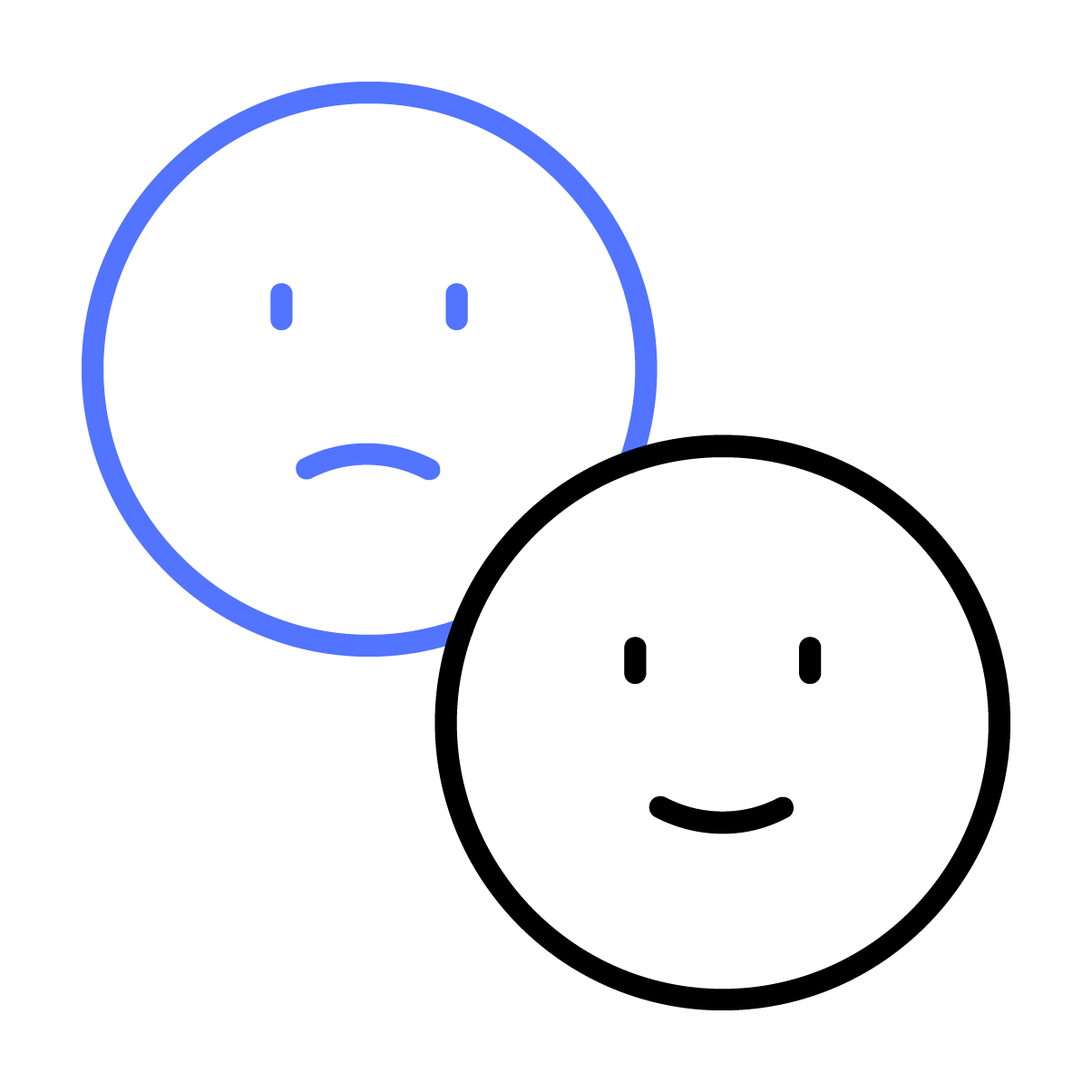 Perfil dos Manifestantes.
Pontos Observados:
Assim como no 1º Sem/23, o canal de Ouvidoria foi mais procurado e acionado por “Consumidores Finais”, ou seja, pelos clientes dos clientes iugu, representando 56.3% dos acionamentos e uma elevação de +35% em comparação ao semestre anterior.
O segundo colocado nos acionamentos em Ouvidoria, representando 27% dos acionamentos, são os “Clientes iugu”, sendo eles os contratantes e usuários dos serviços iugu, titulares de contas mestres.
Houve a diminuição de 18%  no acionamento da Ouvidoria pelos Clientes iugu, visto a Integração da Juno -> iugu ter sido solucionada ainda no final do 1º Sem/23. A maioria dos acionamentos dos clientes voltou a ser de assuntos relacionados a sua respectiva conta.
O perfil de manifestantes: “Cliente Juno”, diminuiu consideravelmente os acionamentos no canal de Ouvidoria (-97%) visto a normalização e conclusão do processo de migração adotado ainda no final do 1º Sem/23.
Sendo assim, a elevação de perfis como “Subcontas”, foi de (+328%).
Comparativo:
Relatório - 2º Semestre de 2023- Ouvidoria.
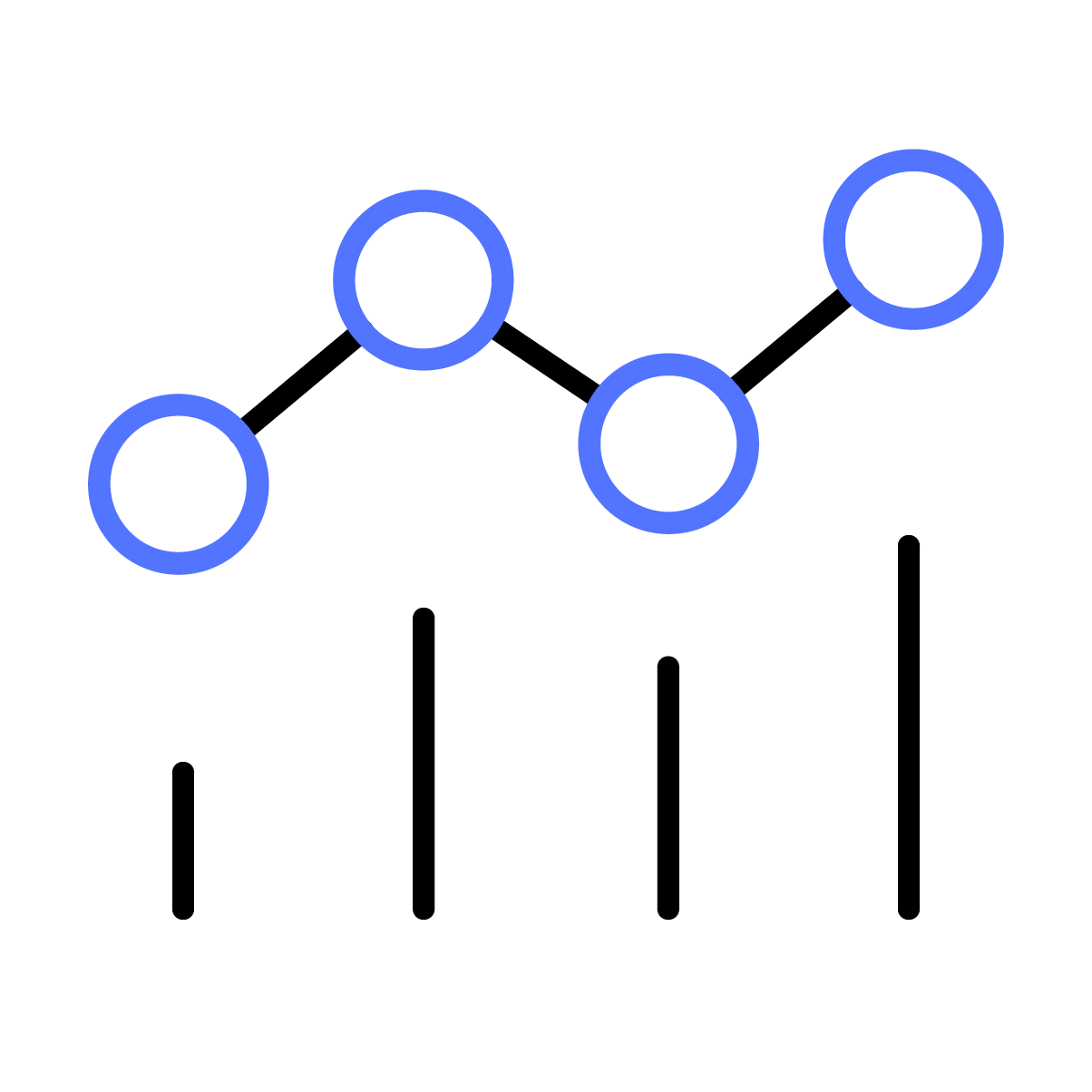 Perfil das Manifestações.
Pontos Observados:
O perfil mais atendido no 2º Sem/23 foi de “Reclamações” (89.8%) seguido de “Solicitações” (8%).
A solução integral dos casos relacionados à migração Juno->iugu gerou uma diminuição de “Reclamações” (-6%) em relação ao 1º Sem/23.
O índice de “Informações” sofreu um aumento de +450% em relação ao 1º Sem/23;
 O índice de “Solicitações” sofreu um aumento de +78% em relação ao 1º Sem/23.
Comparativo:
Relatório - 2º Semestre de 2023- Ouvidoria.
Elegibilidade das Demandas.
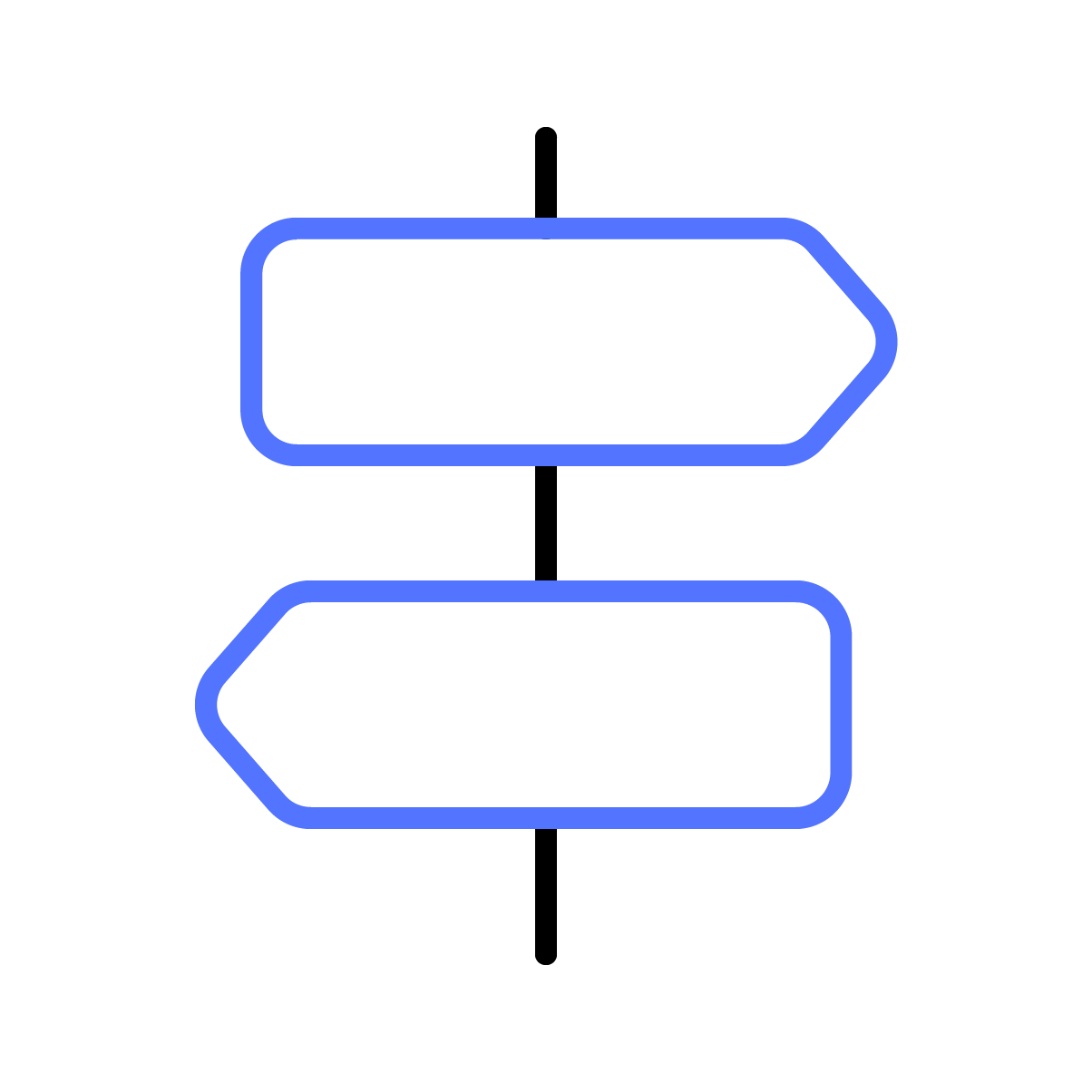 Pontos Observados:
No 2º Sem/23, as demandas elegíveis representarem a maior parte das demandas recebidas pela Ouvidoria (77.2%), reflexo do processo de melhoria adotado em relação à triagem das demandas recebidas por E-mail, que passaram a filtrar e encaminhar à Ouvidoria somente as demandas de 2ª instância.
1º Sem/23: 42.9%; 
2º Sem/23: 77.2%.
No 2º Sem/23, houve um aumento das “demandas elegíveis” em 80% e uma diminuição de “demandas não elegíveis” em 60%. 
Além disso, registrou-se um aumento de Demandas Não Elegíveis Trat. Em 1ª Instância (+54%), devido ao fato do canal de Telefone 0800 não possuir uma ferramenta tão eficiente para filtrar atendimentos não elegíveis.
Comparativo:
*São consideradas demandas elegíveis: 
Aquelas que passaram pelos canais de atendimento primário (Suporte) antes de serem direcionadas para o atendimento com a Ouvidoria;
Demandas recebidas pelos canais regulamentados pelo BACEN: Consumidor.gov; RDR/BACEN;
Demandas tratadas por exceção prevista na Res. BACEN nº 28/2020.
Relatório - 2º Semestre de 2023- Ouvidoria.
Dados de Satisfação:Canais Próprios.
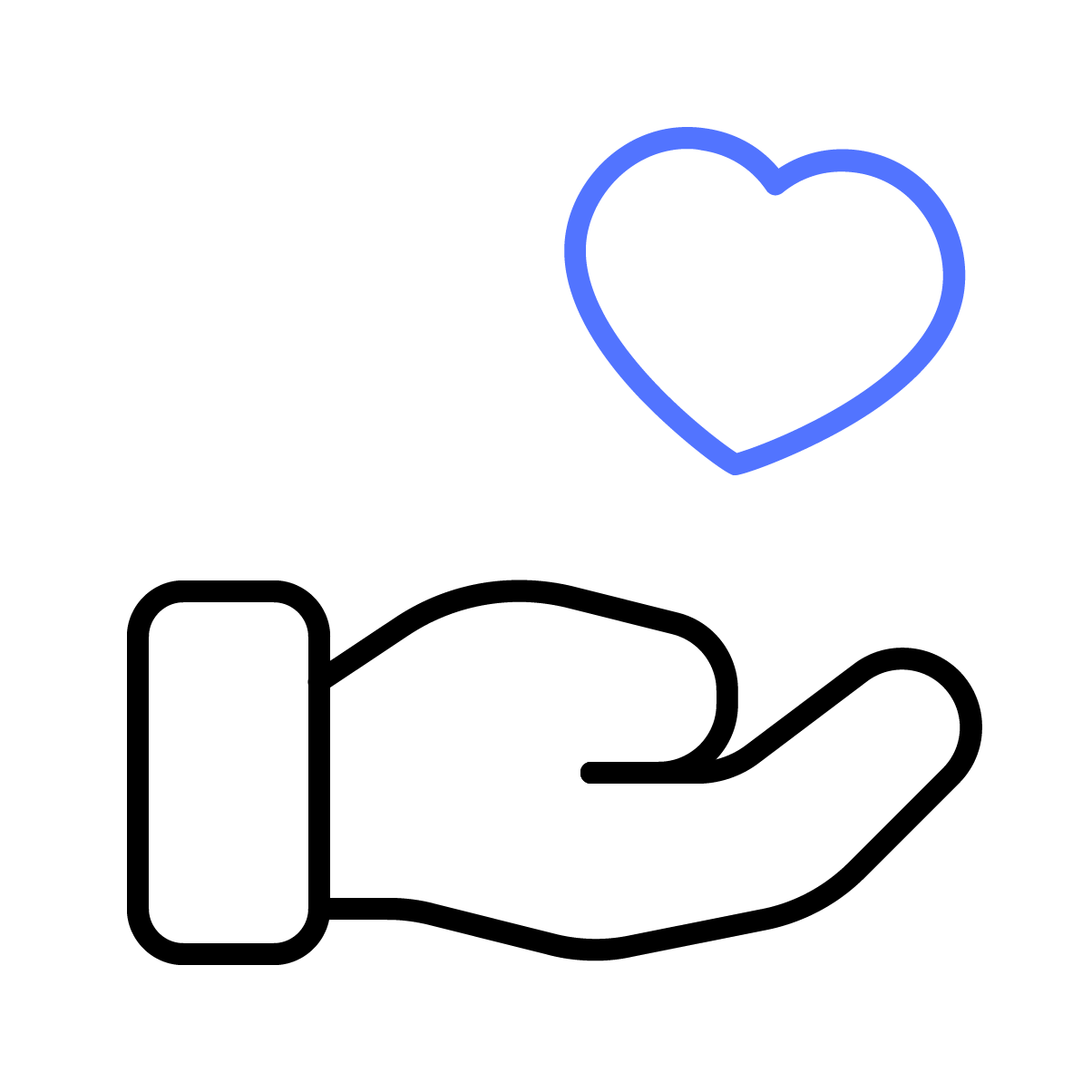 Pontos Observados:
O Índice de Satisfação dos atendimentos realizados por E-mail, teve um Score de 44.6%, o que representa uma evolução de 105% em relação ao Semestre anterior (21.8%).
Na tabela abaixo, observamos um aumento de 520% na média de Ligações Avaliadas, e um aumento de 800% na nota média, resultando na Nota média de 1.8 (1-5) para o Índice de Satisfação do Telefone.
Comparativo:
Relatório - 2º Semestre de 2023- Ouvidoria.
Dados de Satisfação:Canais Regulamentados.
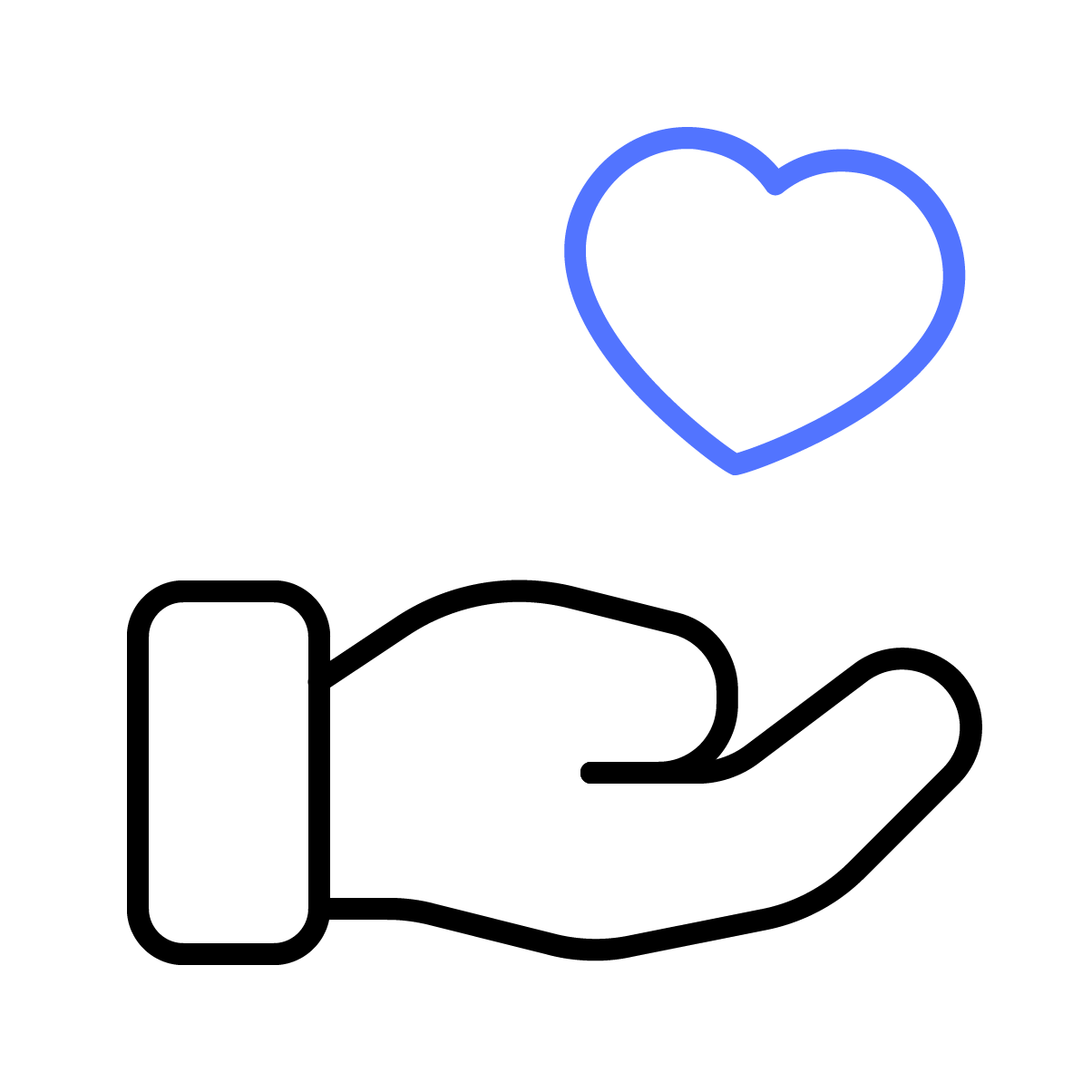 Pontos Observados:
A aderência à pesquisa de satisfação dos atendimentos realizados por RDR/BACEN ainda é baixa. Houve apenas 41 repostas dos 203 casos tratados no 2º Sem/23. Dentre as pesquisas aderidas, apenas 20 avaliaram positivamente. 
As avaliações negativas decorrem do não reconhecimento da transação realizada e/ou de alegações de vítimas de fraude. Nesses casos, a possibilidade de ressarcimento de valores transacionados foram negadas em virtude dos seguintes pontos: (i) falta de comprovações por meio do manifestante de que houve de fato uma fraude; (ii) as contestações terem sido negadas por falta de valor na conta do recebedor final reclamado.
Sobre a aderência à pesquisa de satisfação dos atendimentos realizados pelo Consumidor.gov.br temos que de 118 casos tratados no 2º Sem/23, apenas 18 responderam. Dentre as pesquisas aderidas, apenas 10 avaliaram positivamente.
Comparativo:
Comparativo:
Relatório - 2º Semestre de 2023- Ouvidoria.
Considerações Finais.
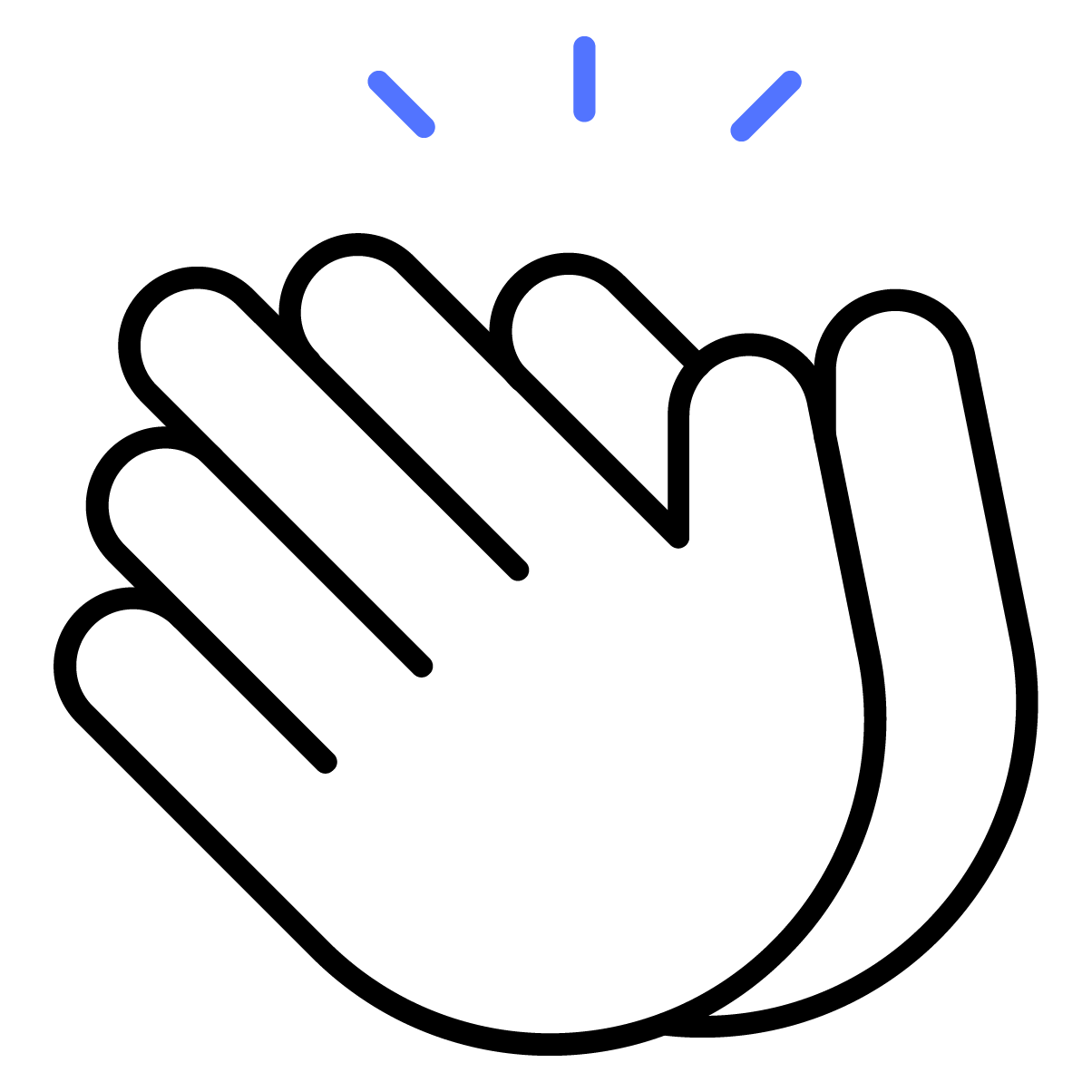 Sobre a Ouvidoria iugu.
Somos uma empresa totalmente centrada nos nossos clientes, trabalhamos para oferecer a melhor solução e experiência.
Neste processo, a Ouvidoria iugu é essencial. Escutamos as necessidades dos clientes, trazemos para dentro da empresa, construímos uma comunicação clara, sempre respeitando e ajudando nossos clientes a solucionar suas reclamações. 
A Ouvidoria iugu vai além de solucionar os problemas dos clientes. 
Cada demanda recebida é utilizada para aperfeiçoarmos nossas funcionalidades e produtos, construindo uma dinâmica de constante evolução em benefício de nossos clientes.
Obrigado!
Equipe:​
Simone Gordon​
simone.gordon@iugu.com
Diretora Jurídica​.

Mariana Libâniomariana.libanio@iugu.com 
Advogada Especialista​.

Alexsandro Cristiano F. Fonsecaalexsandro.fonseca@iugu.com
Advogado.

Isabeli Camposisabeli.campos@iugu.com 
Advogada.

Bruno Vieira 
bruno.vieira@iugu.com
Analista de Ouvidoria.